Can /Could
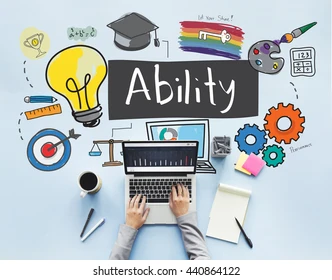 for ability
Positive Form

 You can use ‘can’ to talk about general abilities in the present.

 Larry can speak German very well.

 I can play the piano. My brother can play the piano,too.

They can ride a horse.
Can /Can’t
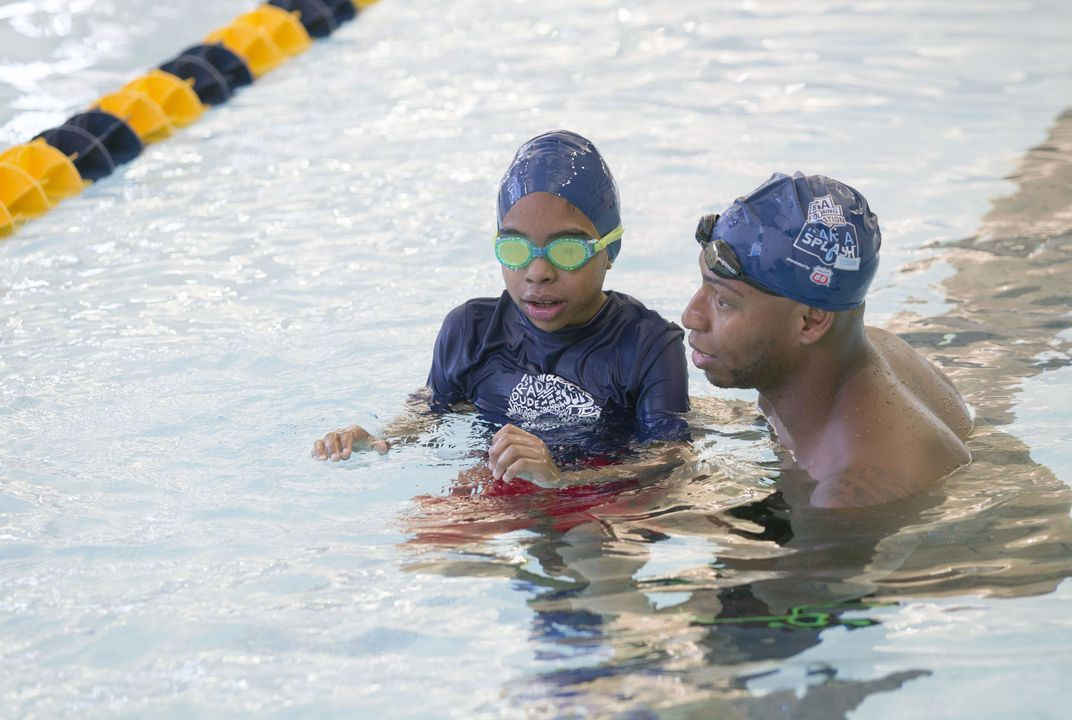 Can /Can’t
Negative Form

can’t = cannot

 They can’t drive.

 Rachel can’t play the piano.

David can’t swim.
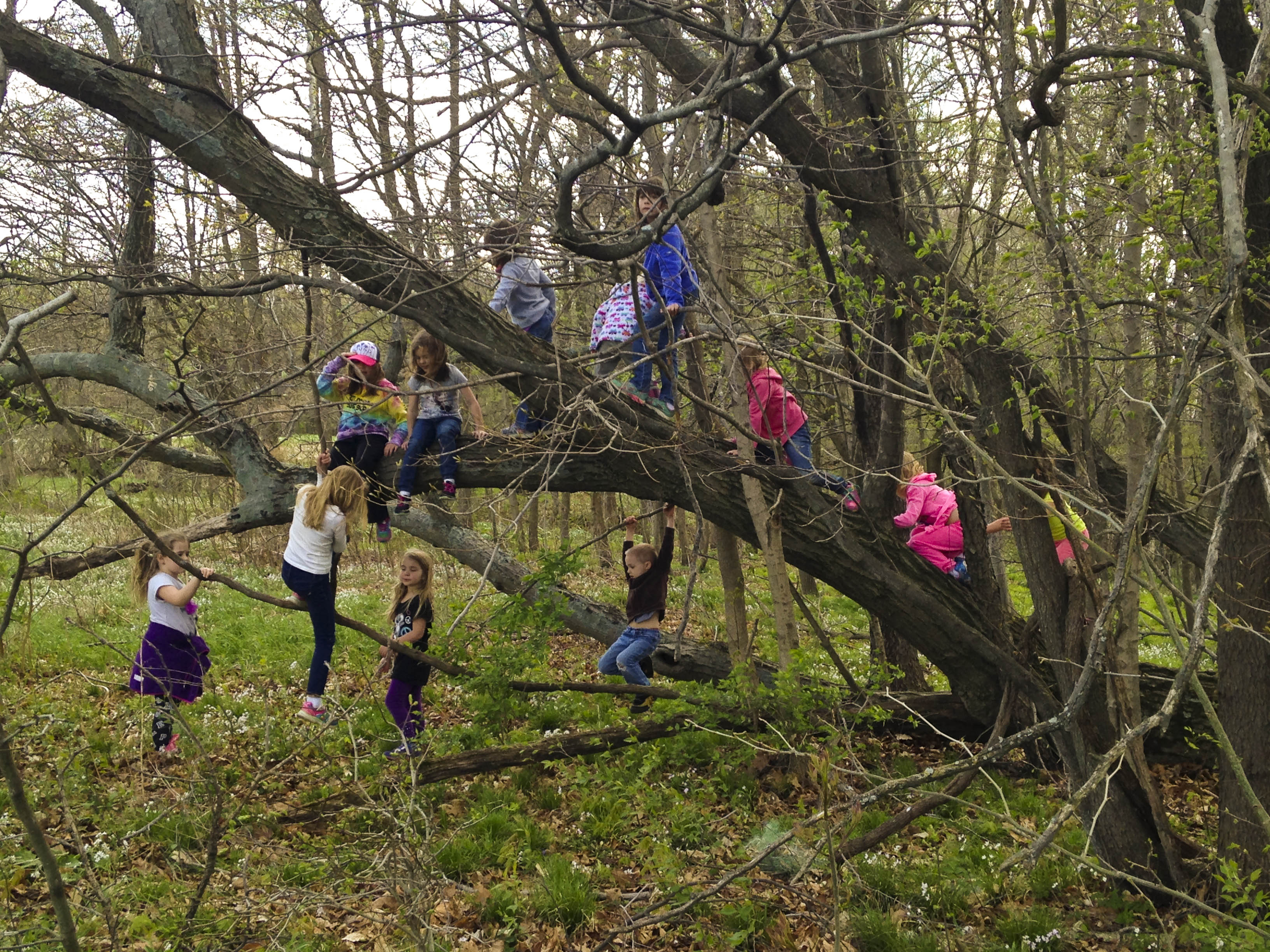 Can /Can’tQuestion Form
Can he play baseball?
+Yes, he can. / - No, he can’t.

Can you swim?
+Yes, I can. /-No, I can’t.

Can they climb trees?
+Yes, they can. /-No, they can’t.
ATTENTION!
*  Can she speak nine languages?
Yes, she can speak. WRONG!
No, she can’t speak. WRONG!

Yes, she can speak nine languages. OR Yes, she can. ✓
No, she can’t speak nine languages. OR No, she can’t. ✓
Positive Form

You can use ‘could’ to talk about abilities in the past.

He could swim much faster when he was younger. 

Jane could play the violin when she was a child.

My grandfather could swim.
Could / Couldn’t
Negative Form

couldn’t = could not 

I couldn’t ride a horse when I was younger but now I can.

We couldn’t dance very well.

Monica couldn’t cook when she was 17.
Could / Couldn’t
Question Form

Could you cook a meal?
 +Yes, I could./ -No, I couldn’t.

Could she speak several languages?
 + Yes, she could./- No, she couldn’t.

Could your father drive a truck?
 + Yes,he could./- No, he couldn’t.
Could / Couldn’t
Warning!
CAN and COULD are always followed by base verb.

 Jack can swims well.  Wrong!

Jack can to swim well.  Wrong!                Jack can swim well. ✓

Jack can swimming well. Wrong!

Jack could swam well. Wrong!
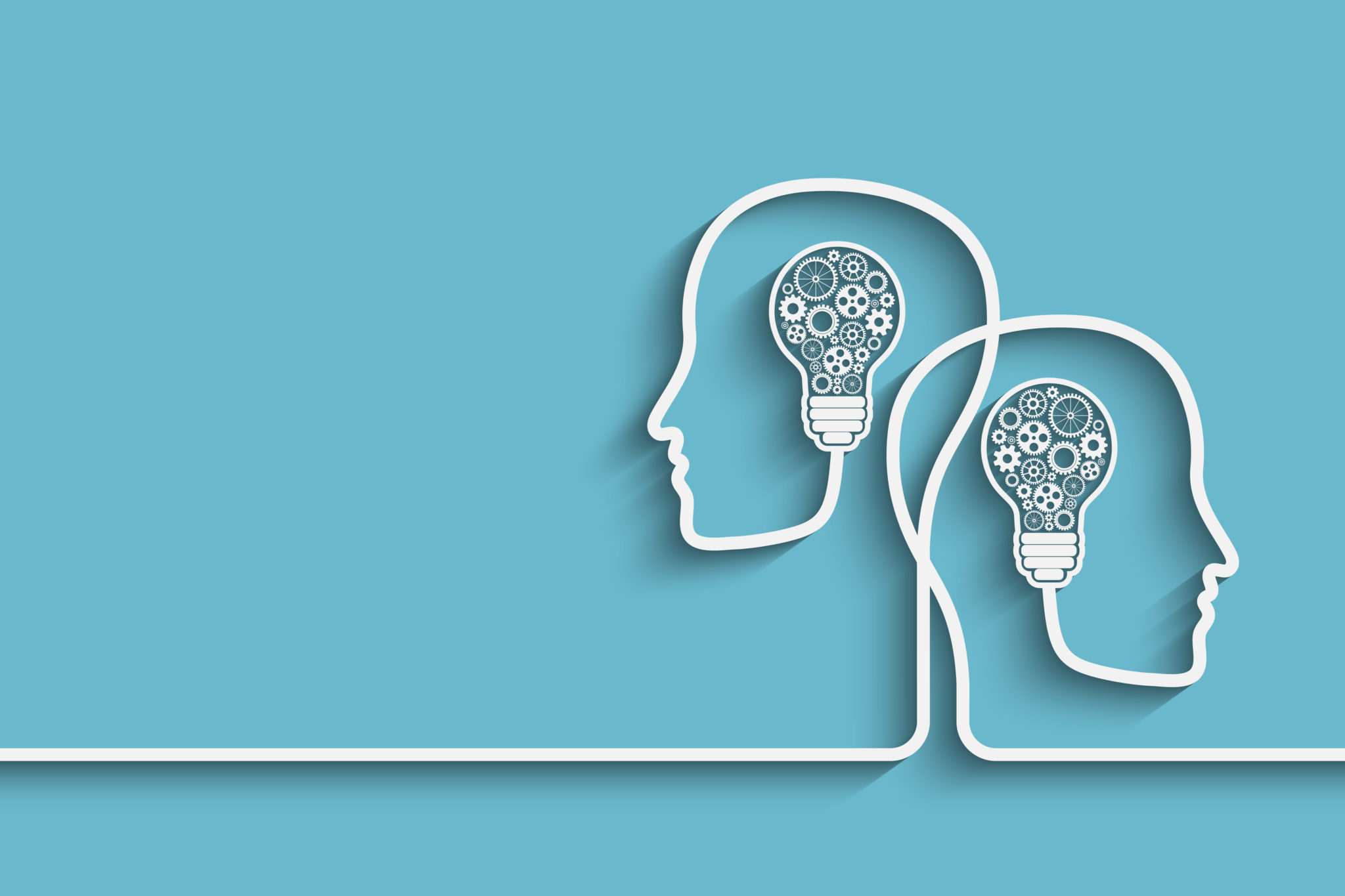 MORE EXAMPLES
Examples:
My father can cook delicious meal.

I couldn’t sleep last night.

Could you play the piano when you were seven?

He can swim like a fish.

Chandler could read when he was four.

He couldn’t dance until he took lesson.

Maria can speak Italian, but she can’t speak Spanish.
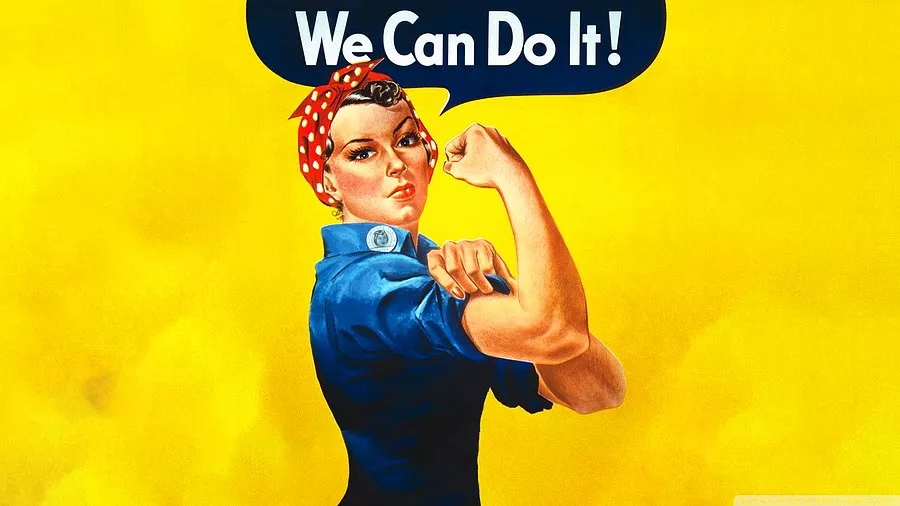 THANK YOU!
Let’s do more practice 
https://wordwall.net/tr/resource/4450026/can-could
https://wordwall.net/tr/resource/13605162/can-could